El modelo de enseñanza de MatemáticasMétodo Singapur
Sandra García Diez
En la actividad planteada vamos a explicar la suma de fracciones a través de las barras de SINGAPUR.
Para llevarla a cabo seguiremos la secuencia educativa de este método, siendo ésta la siguiente:
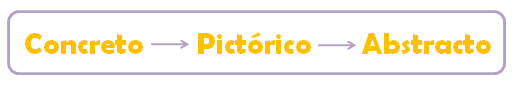 2
Javier y su esposa, Ana, ayer cenaron una tortilla.La dividieron en 8 partes iguales
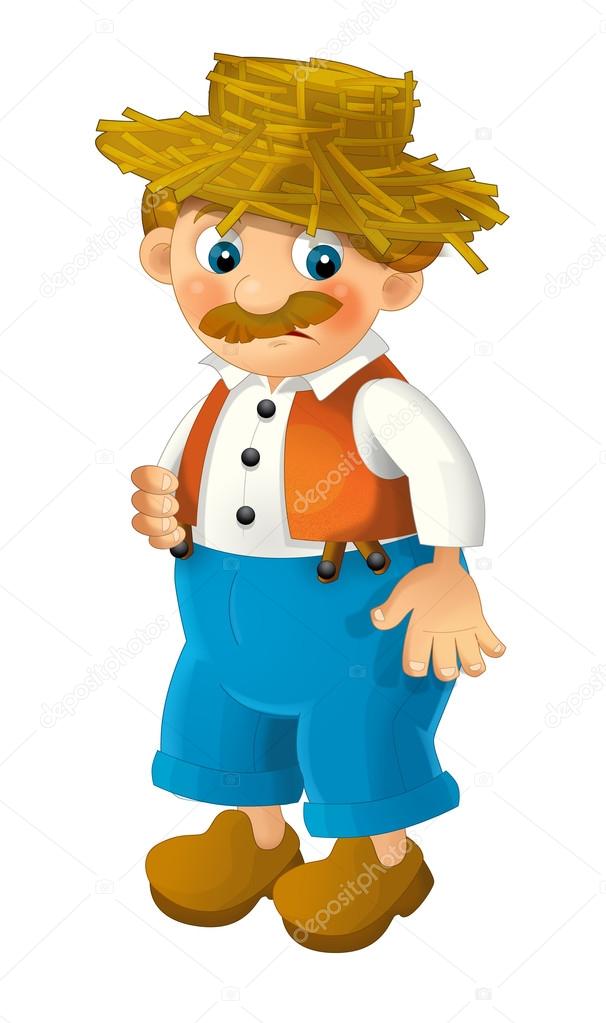 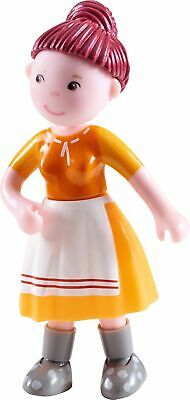 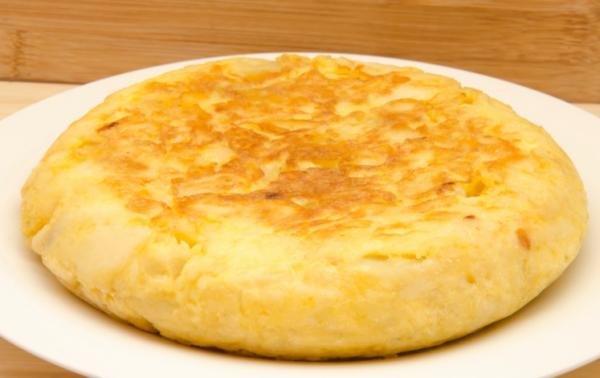 3
Ana comió 2 trozos de 8, es decir, 2/8.Y Javier comió 3 trozos de 8, es decir, 3/8.
2 trozos
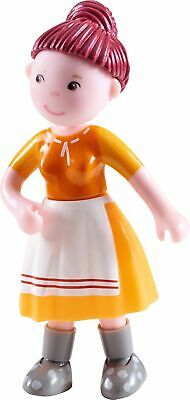 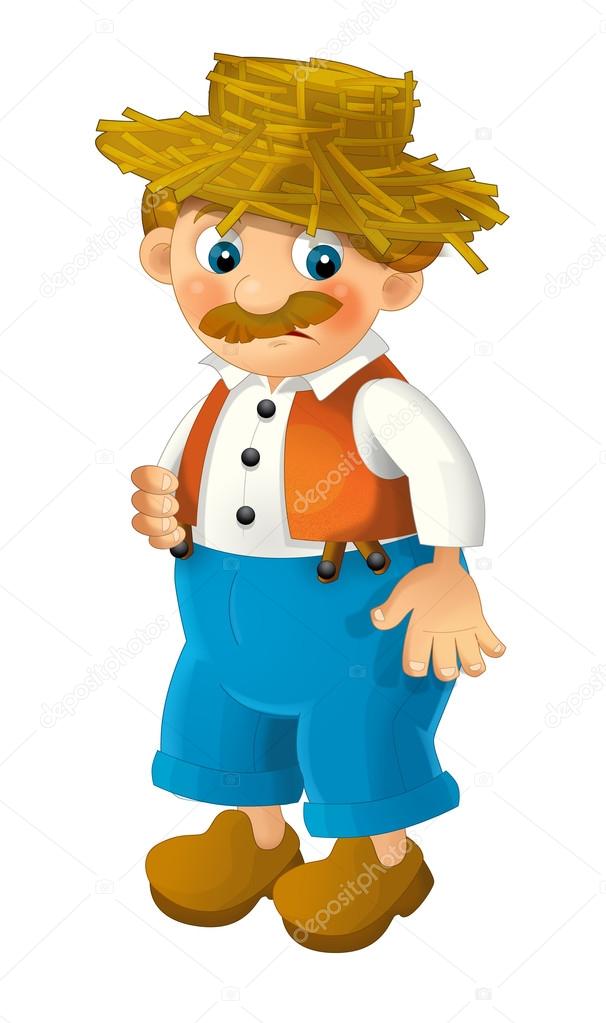 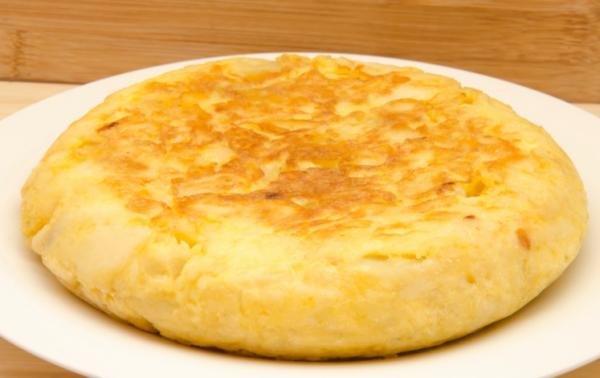 3 trozos
4
¿Qué fracción de la comida se comieron entre los dos?¿Qué fracción sobró?
3 trozos de 8
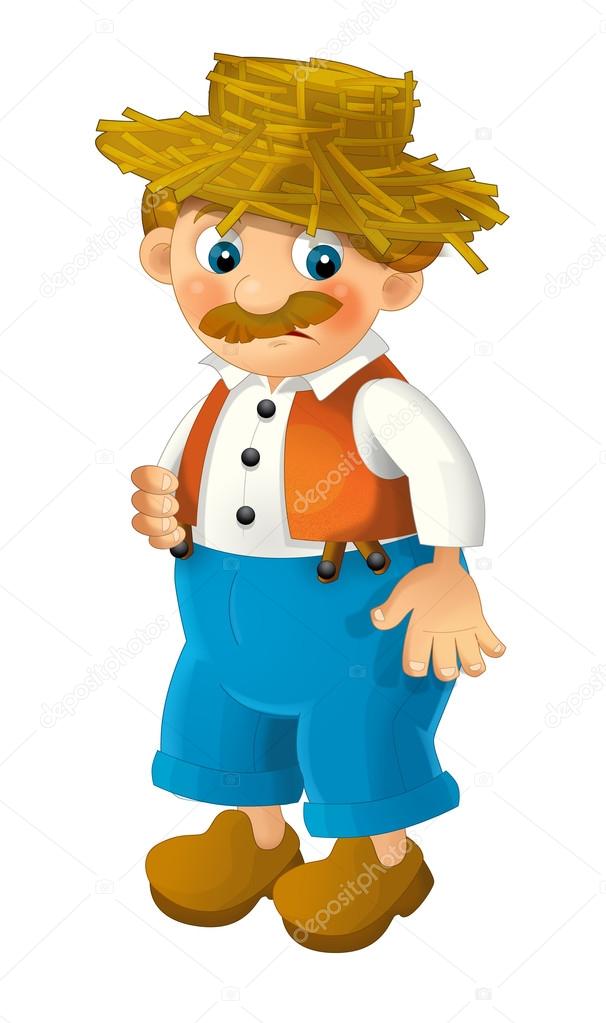 2 trozos de 8
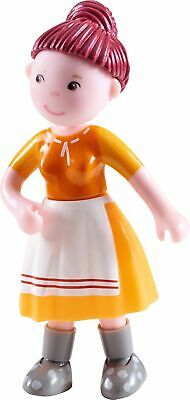 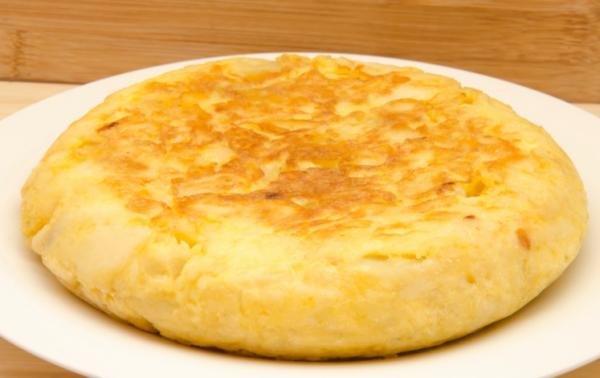 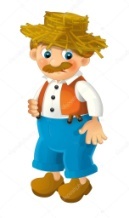 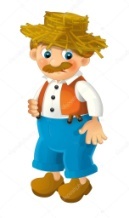 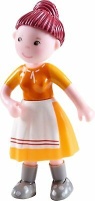 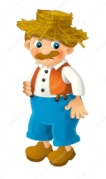 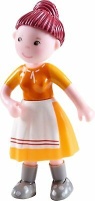 3 trozos de 8 que se ha comido Javier + 2 trozos de 8 que se ha comido Ana = 5 trozos de 8 se han comido entre Javier y Ana.
Como había 8 trozos en total, han sobrado: 8 - 5 = 3 trozos de tortilla.
5
Javier y su esposa, Ana, ayer cenaron una tortilla. La dividieron en 8 partes iguales.
Ana comió 2 trozos de 8, es decir, 2/8. Y Javier comió 3 trozos de 8, es decir, 3/8.
Tortilla en 8 partes iguales
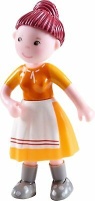 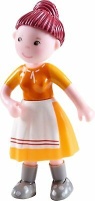 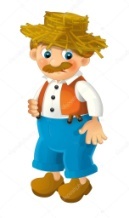 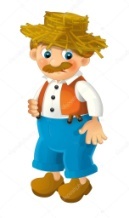 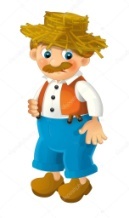 Ana comió 2 partes de 8.
2/8
Javier comió 3 partes de 8.
3/8
Sobran 3 partes de la tortilla. Nadie se las come.
6
¿Qué fracción de la comida se comieron entre los dos?
¿Qué fracción sobró?
2/8 de Ana
+
3/8 de Javier
5/8 se comieron entre los dos
Sobran 3/8 partes de la tortilla.
7